Group 13
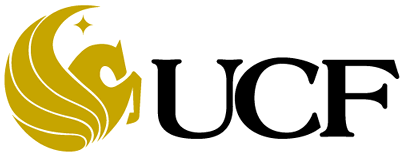 SunShade
Smart-blinds appliance
Conor Ferring, EE
Alex Rosado, CpE
Terrell Richardson, CpE
Miloud Ennemar, EE
Project Description
The SunShade is an internet-of-things home appliance designed for daily use, in order to create a comfortable and cost-efficient home environment.

SunShade is a cordless, solar-powered window blinds system, controlled either with the manual control pad, Alexa personal voice assistant, or the mobile application. It is capable of tilting shades, lifting or lowering blinds, or lifting or lowering a diffuser shade for enhanced environmental control, as well as numerous other technical features.
‹#›
Features
App control - This will allow the user to adjust the up, down, and tilt blinds positions with ease, having only to lift a finger from the comfort of their homes, or from long distance.

Manual control - Some customers of existing products complain of not always wanting to use the app. For this, we will implement physical onboard buttons for direct control. 

Automatic brightness control - Accounts for direction and exterior brightness to adjust the tilt of your blinds throughout the day in order to only allow a reasonable amount of natural light. 

Scheduling - This will allow for users’ SunShade to protect their window-dwelling plantlife from over-exposure, as well as save the user on monthly electricity costs by limiting the effects of the sun on air conditioning usage. 

Voice controlled - Amazon Echo, aka Alexa functionalities will provide a completely hands-free control for the user. Commands such as “Alexa, shades down.”,”Alexa, shades up.”, “Alexa, close shades.”, “Alexa, open shades.”
‹#›
Goals
Create a utility for apartment-living home gardening

Create a green-energy focused home appliance

Create an energy-saving device to alleviate monthly bills

Create a product that is user-friendly

Stay within both time and budget constraints
‹#›
Design
MCU
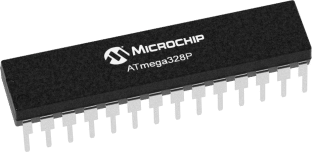 ‹#›
Wifi Module
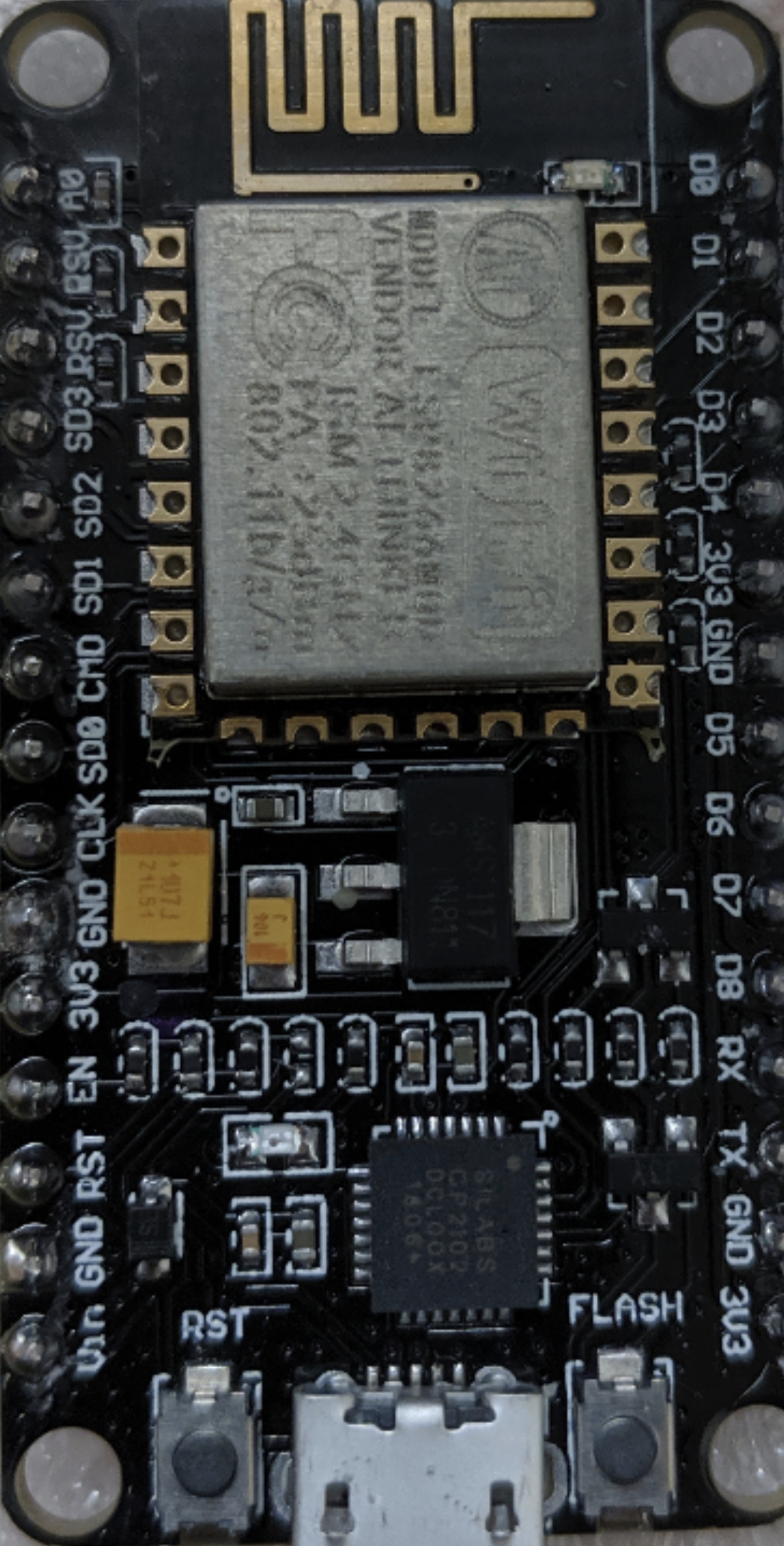 ‹#›
Motors
‹#›
Solar Cells and Battery
‹#›
DHT22 Temperature and Humidity sensor.
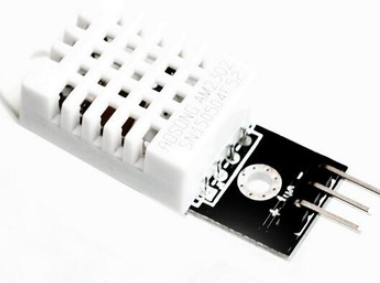 Good for -40 to 80 Celsius temperature readings with ±2% accuracy.
low cost
Excellent for 0 to 100% humidity readings.
Uses only one single digital pin.
‹#›
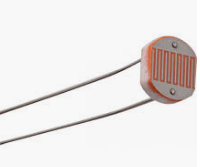 Light Dependant Resistor 

Cost: $0.95
Easy to use
Depends on ambient light
‹#›
Power Diagram
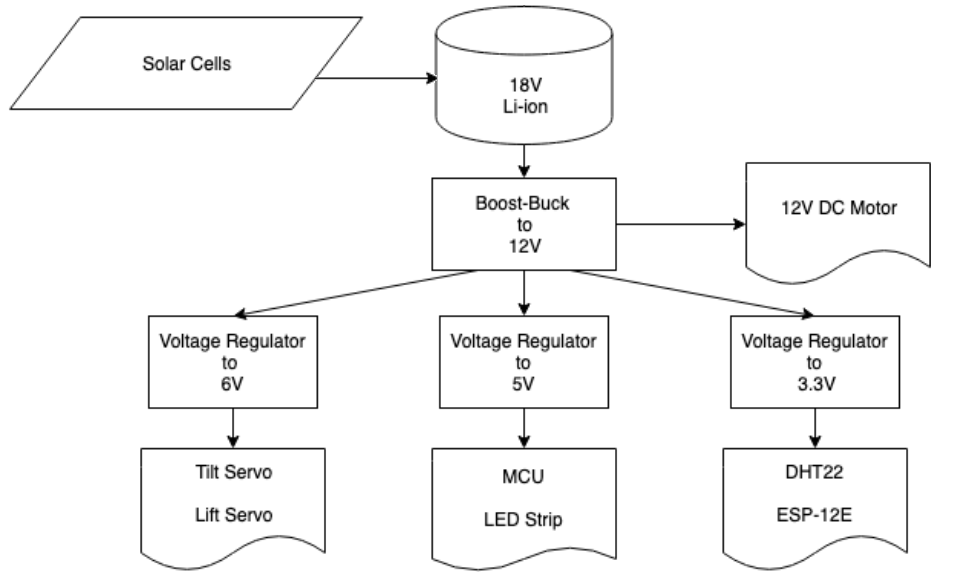 LM25118 Buck-Boost Regulator
Easy to modulate the voltage.
Maintain a regulated output voltage when the input voltage is less or greater than the output voltage
Wide range operating input voltage. 
Cost: $ 4.43
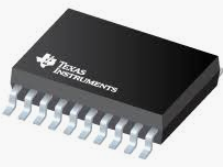 ‹#›
‹#›
Buck-Boost
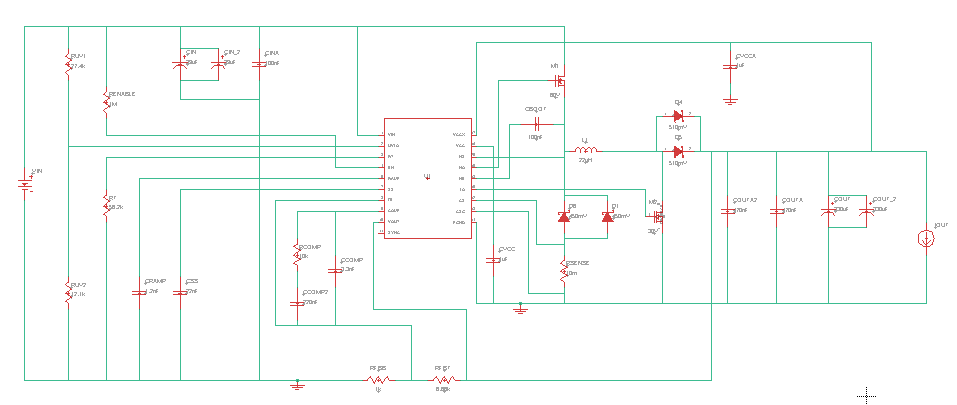 LM25118 Schematic
‹#›
Initial Mockup Schematic
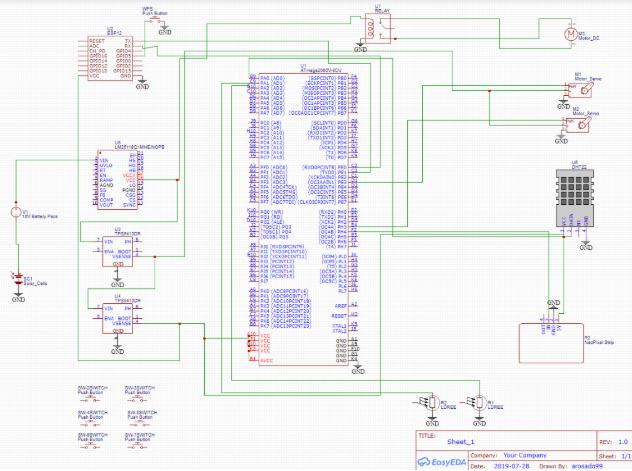 ‹#›
Schematic
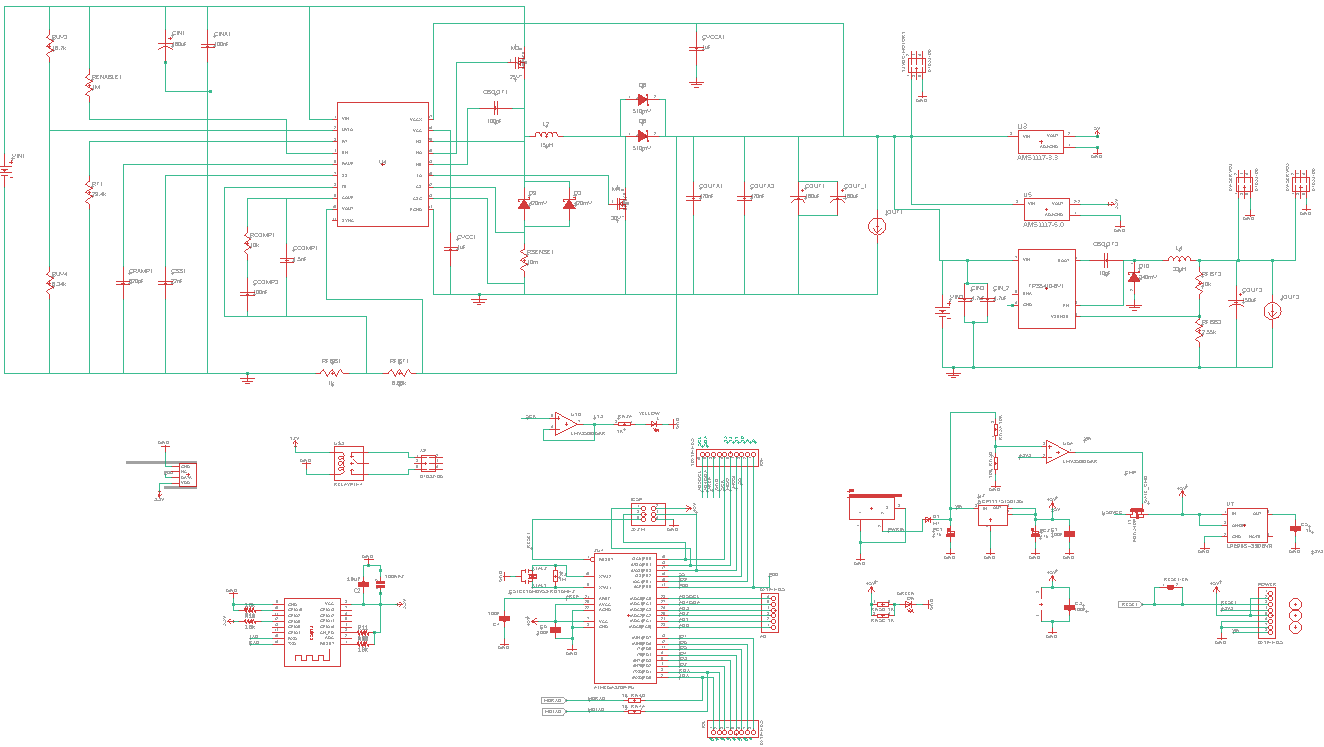 ‹#›
Software Design
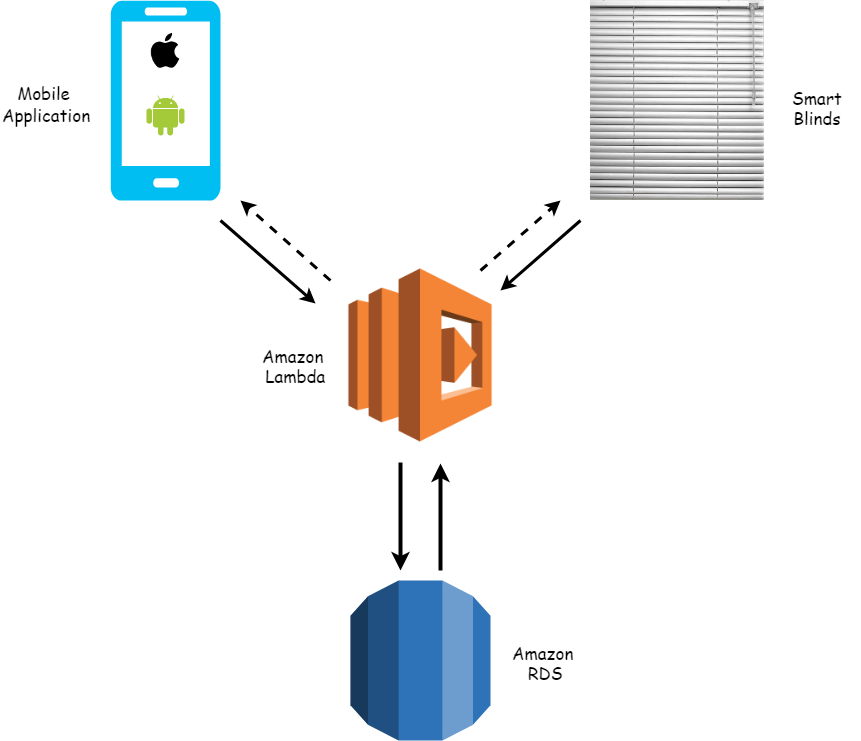 Ensure consistent communication between blinds and user
Scalable and customizable storage 
Accessible on the majority of platforms
Autonomous smart adjustments
‹#›
React Native
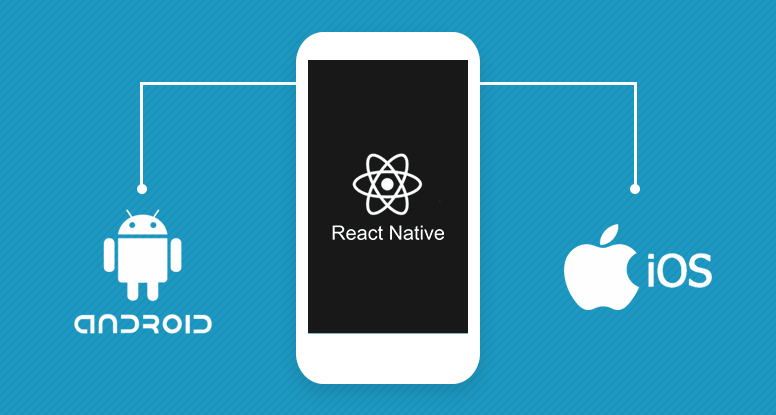 Cross platform development
Supportive community and documentation
Available modules for easier development
Great knowledge and experience
‹#›
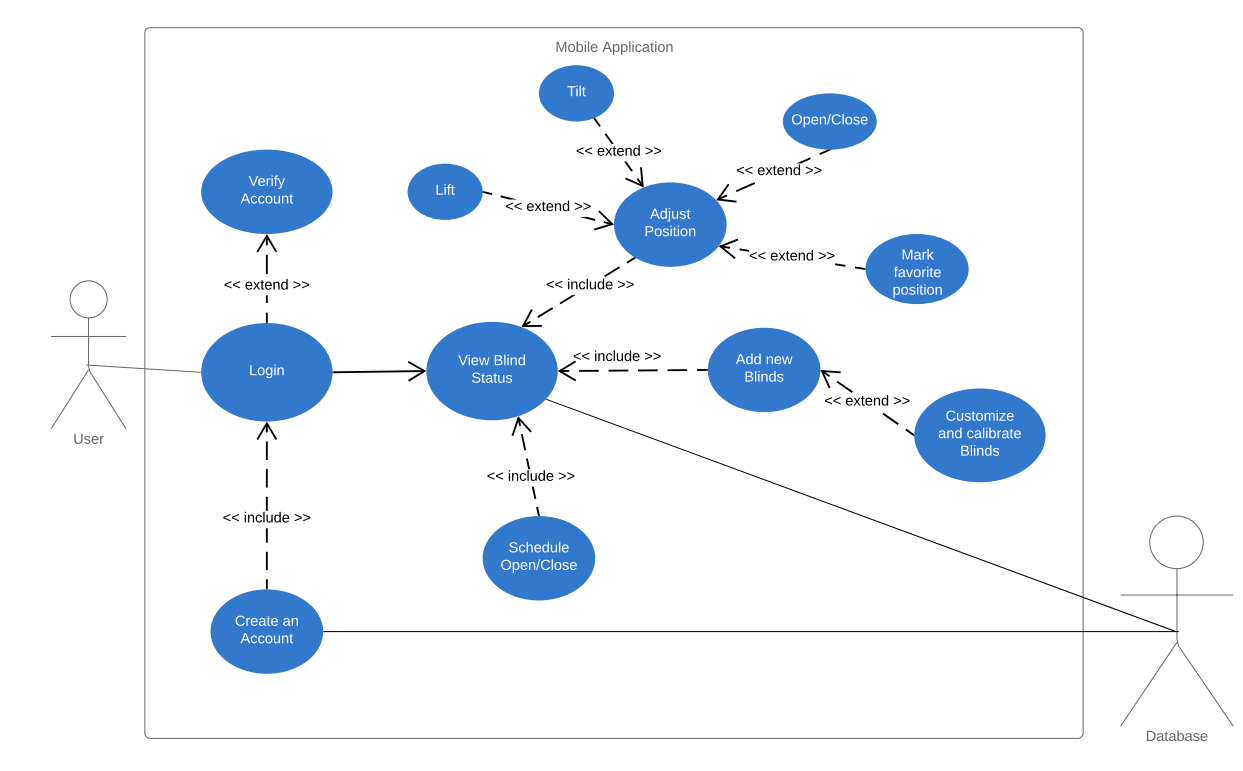 ‹#›
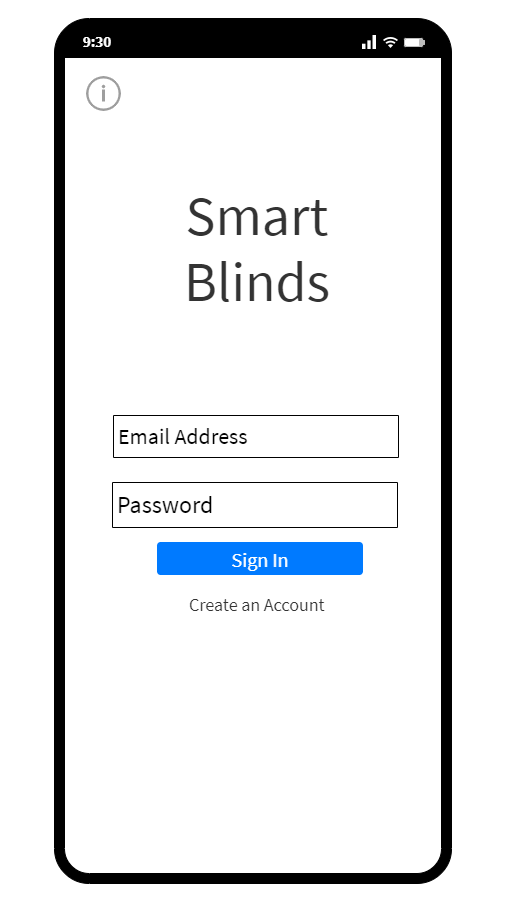 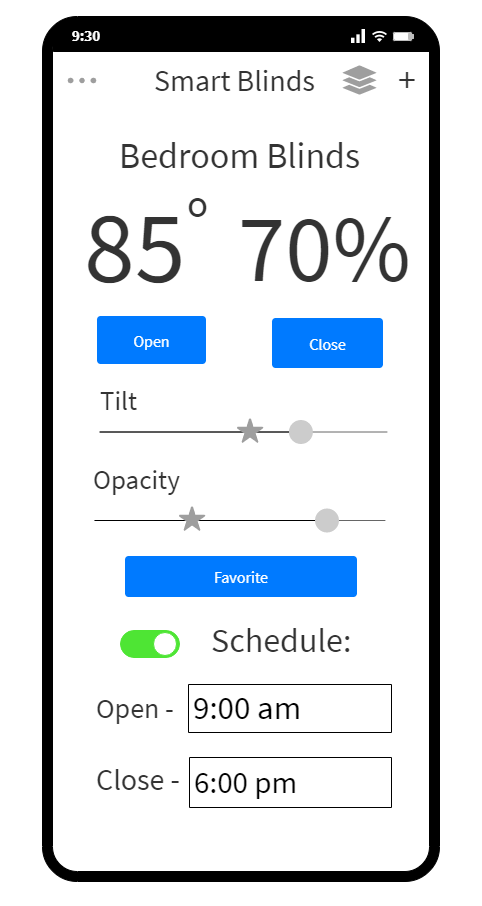 Concept
Simple and visually appealing
Easy to use
Plenty features and customizable
‹#›
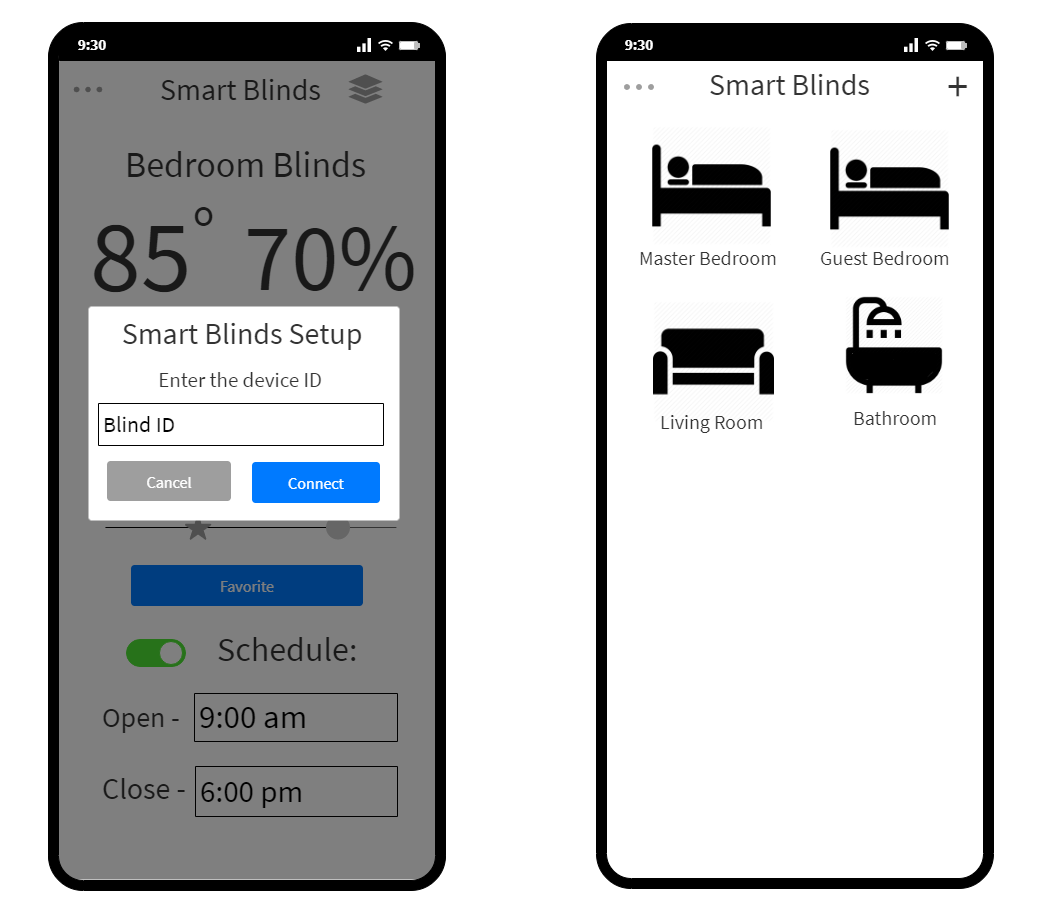 ‹#›
Arduino Programming
C++
Sends/receives adjustments and data from sensors
Smart adjustments based on data
Power management
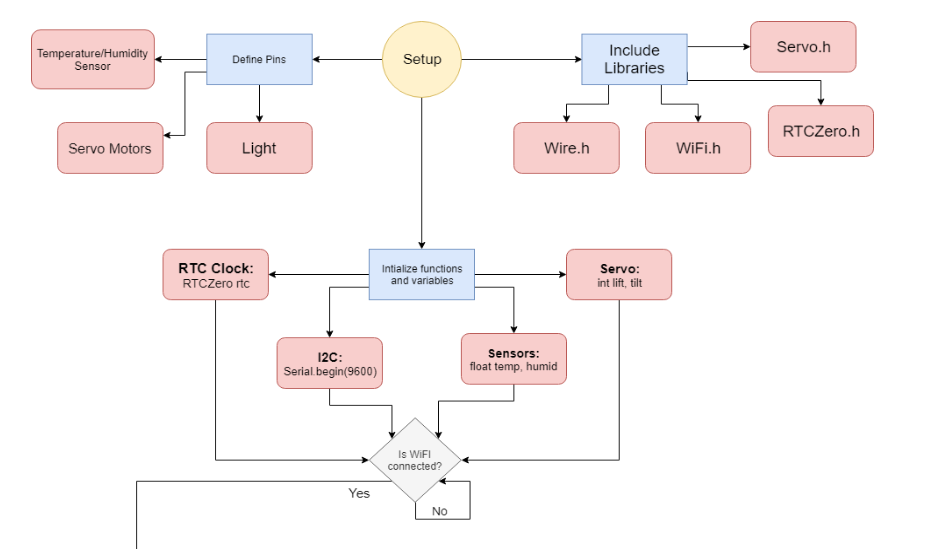 ‹#›
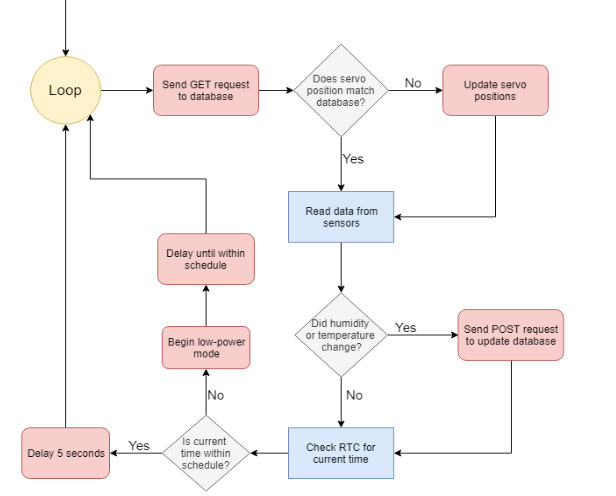 ‹#›
Amazon API Gateway & Lambda
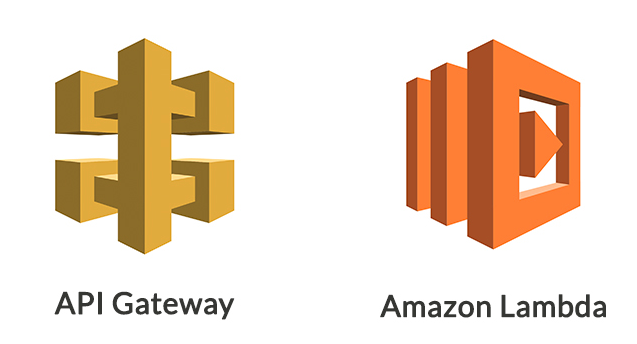 Serverless API
Multiple language support
Simplicity & ease of use
Configurable endpoints
RESTful API
‹#›
Amazon RDS
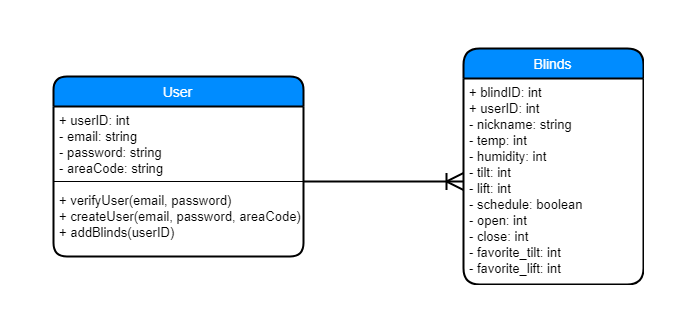 MySQL
Amazon Web Services
One to many relationship
Scalable and accessible
‹#›
Software Development
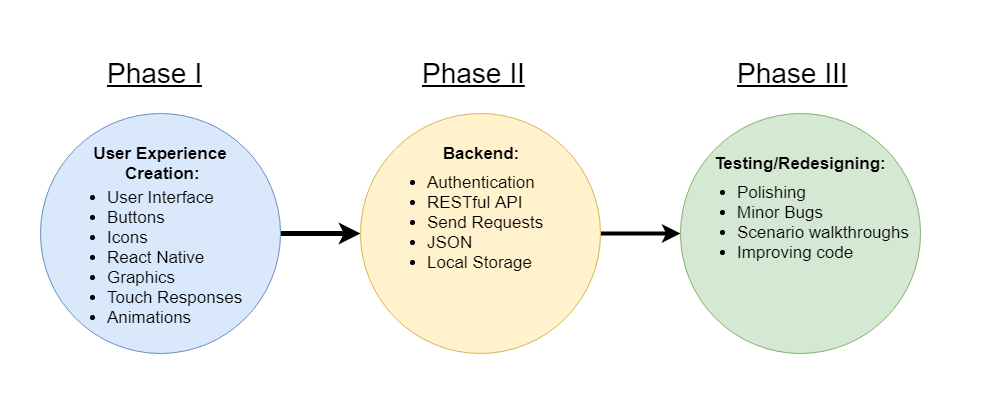 ‹#›
Voice Control
Will be using the Amazon Echo

Alexa Voice Service, ‘AVS’, is Amazon's very own built-in base of services built around the Echo

AVS provides the automatic speech recognition software required, along with natural language understanding, text-to-speech engines, APIs, hardware kits, software tools and all necessary documentation for such a design.

“Skill creation” is where builders can program specific voice commands and select the desired actions/reactions for their device
“Alexa, blinds closed.”
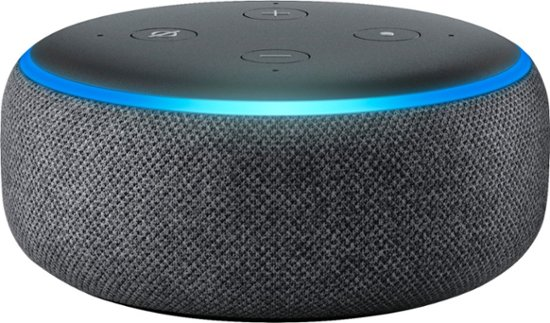 ‹#›
Work Distribution
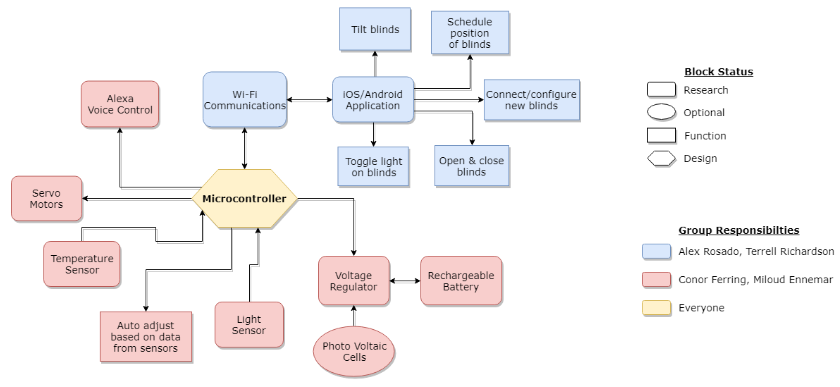 ‹#›
Timeline
‹#›
Budget = 300$
Not included: PCB, Voltage Regulators, Prototype Board, and Misc costs.
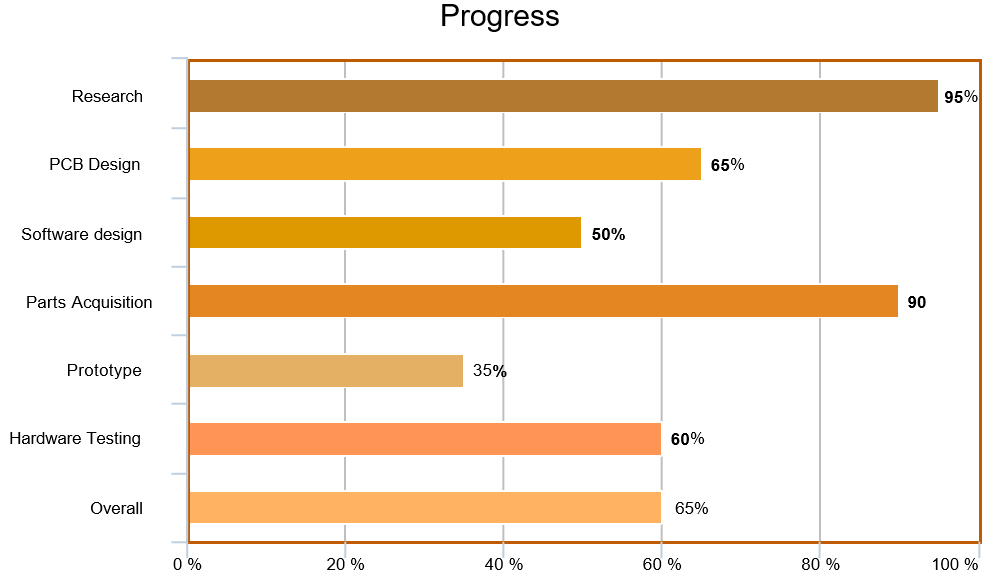 ‹#›
Issues
Mounting components to frame.
PCB design new variables to consider.
Solar-power presents unique challenges.
‹#›
Questions
‹#›